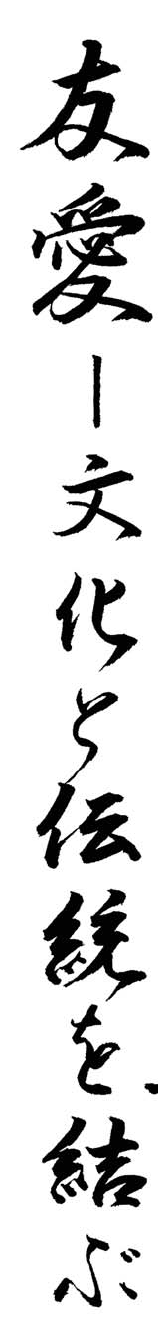 HERZLICH WILLKOMMEN
zur
TrainerausbildungSwiss Karatedo Renmei 
Modul 1
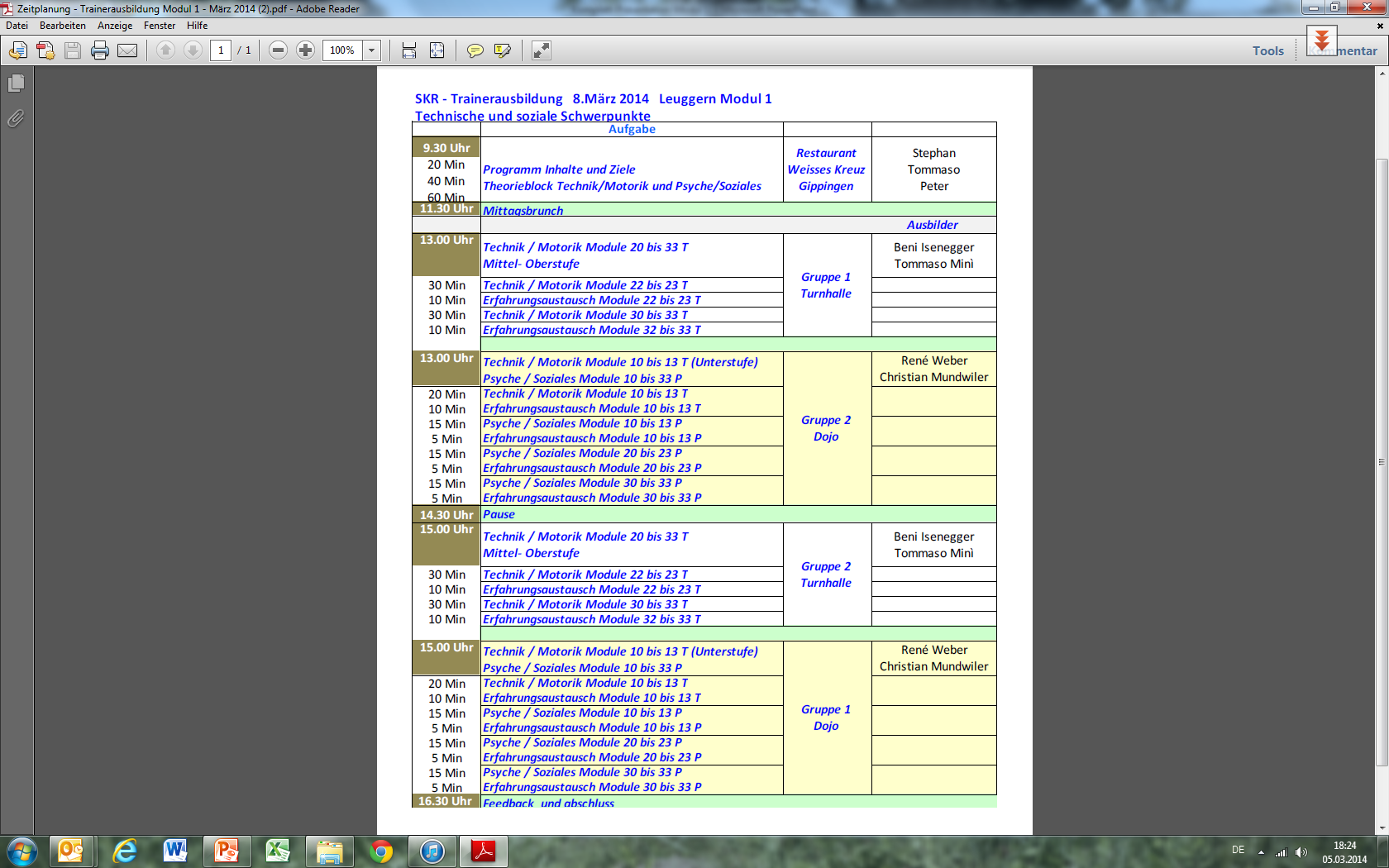 Tagesplan
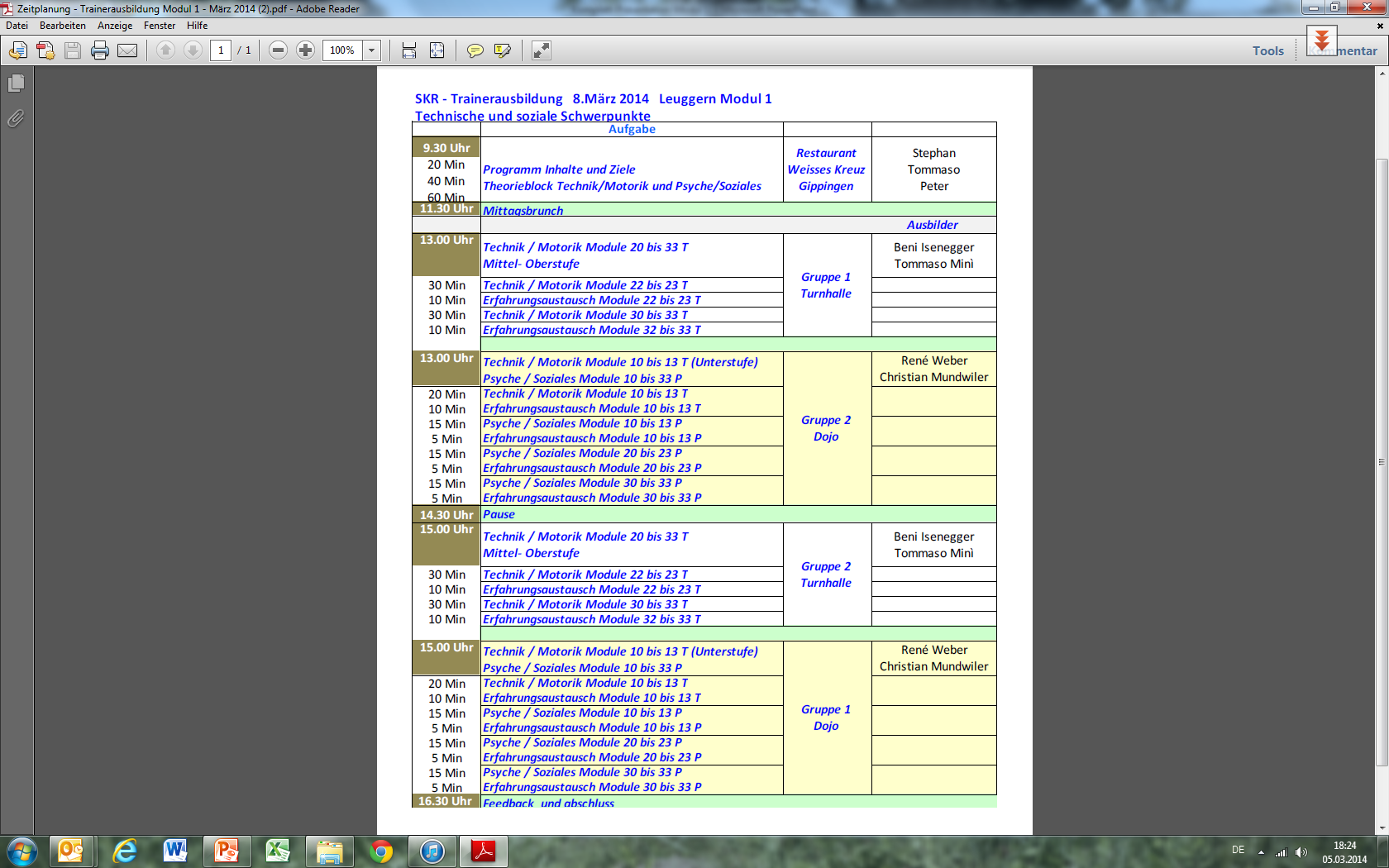 Tagesplan
Das Bedürfnis, sich Gedanken über die allgemeine Entwicklung vom Karate zu machen, national und international, aber speziell im SKR, hat die TK und eine Projektgruppe bewogen, ein praxisorientiertes Trainerausbildungskonzept  zu entwickeln.

Im Zentrum steht der SKR-Trainer –  alle die im Dojo Unterricht erteilen!
zur Ausbildung
Die Allgemein Entwicklung im Karate 
Philosophie
Grundprinzipien
Erwartungen
sind  Kernelemente von diesem Konzept 
SKR–Karate, so wie wir es gelernt haben, mit seinen Grundprinzipien.
zur Ausbildung
Karate, so wie heute im allgemein gelebt und trainiert, hat viele seiner grundsätzlichen Prinzipien verloren.
Die Techniken werden oberflächlich trainiert.
zur Ausbildung
Demzufolge ist die Wirksamkeit und das Entwicklungspotenzial sehr beschränkt.
Wir verlieren an…- Glaubwürdigkeit  /  Philosophie  - Respekt als Kampfsport und Selbstverteidigung- Attraktivität als Breitensport
Die  Schlussfolgerungen waren: 
Sich auf die SKR Werte fokussieren!
Mit folgenden Zielen:
Karate als Kampfsport aber auch als Selbstverteidigung im attraktiven Breitensport zu positionieren,
die Entwicklung der Karatetechniken vertiefen,
das Wissen und die Fachkompetenzen der Dojoleiter nachhaltig ausbauen.
zur Ausbildung
Das grosse Wissen der SKR-Instruktoren und weiteren Techniker wollen wir an die Basis bringen.

Das SKR-Prüfungsprogramm bleibt Grundlage, soll  aber mittels Schwerpunkt-Themen pro  Altersklasse und Niveau ergänzt werden.
zur Ausbildung
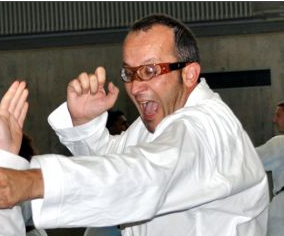 Daniel
Brunner
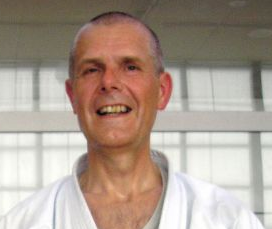 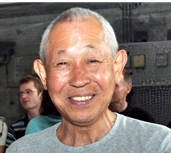 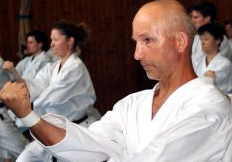 Peter
Buhofer
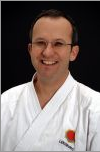 Sugi
Sensei
Stephan
 Läuchli
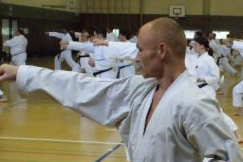 Beni
Isenegger
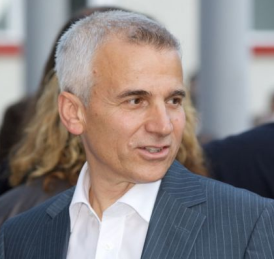 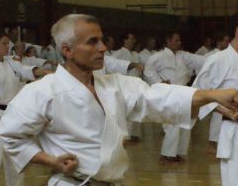 Das Projektteam und Caches
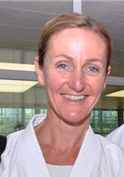 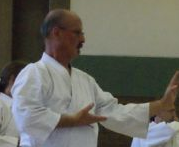 Tommaso
 Minì
René
Weber
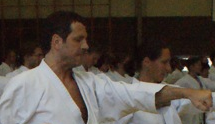 Andrea
Kennel
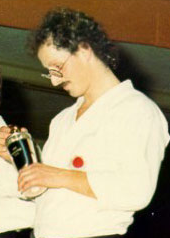 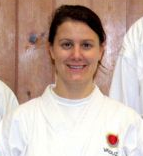 Christian 
 Mundwiler
Katherine
Broder
Zielgruppe vom Ausbildungskonzept sind unsere Dojoleiter und SKR-Mitglieder, die eine Traineraufgabe im Dojo haben.
Der Gesamtkurs besteht aus Modulen. Werden sämtliche Module besucht und dieAnforderung erfüllt, erhalten die Absolventinnen und Absolventen ein Diplom „SKR-Trainer“.
Diese Ausbildung ist als Ergänzung zu den Angeboten von J+S und nicht als Konkurrenz zu sehen.
Ausbildungskonzept
Ausbildungskonzept
modular und zweistufig
Stufen- und Altersgerechte
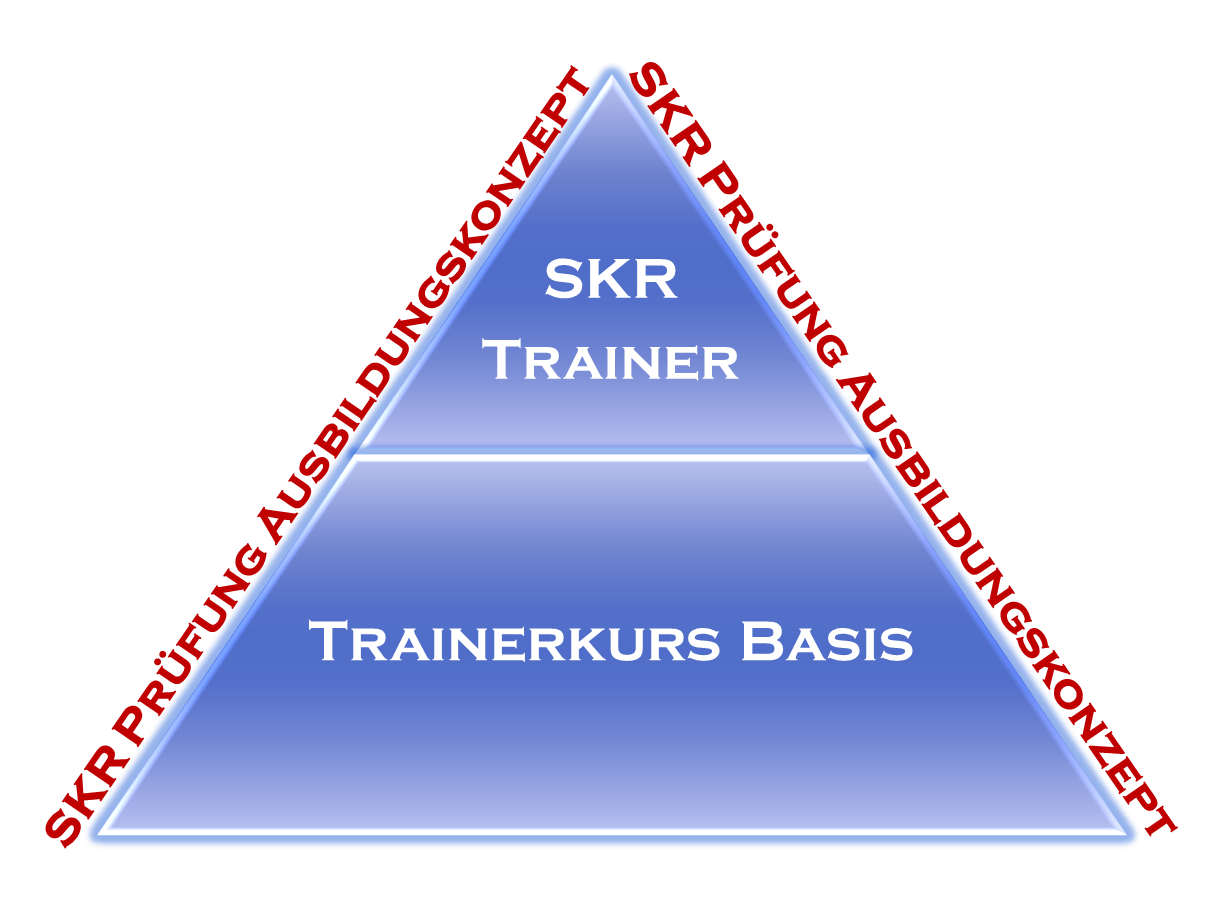 Ausbildungskonzept
Technik
Trainingsaufbau
Alters- und stufengerechtes Training
Verhaltensregeln gegenüber Mitgliedern und anderen
Verantwortungsbewusstsein (Sozialkompetenz, Dojopflege)
Prüfungsschwerpunkte
Turnierwesen
Allgemeine Trainingslehre / Methodik, Didaktik
Gesundheit
Geschichte
Inhalte Trainerausbildung
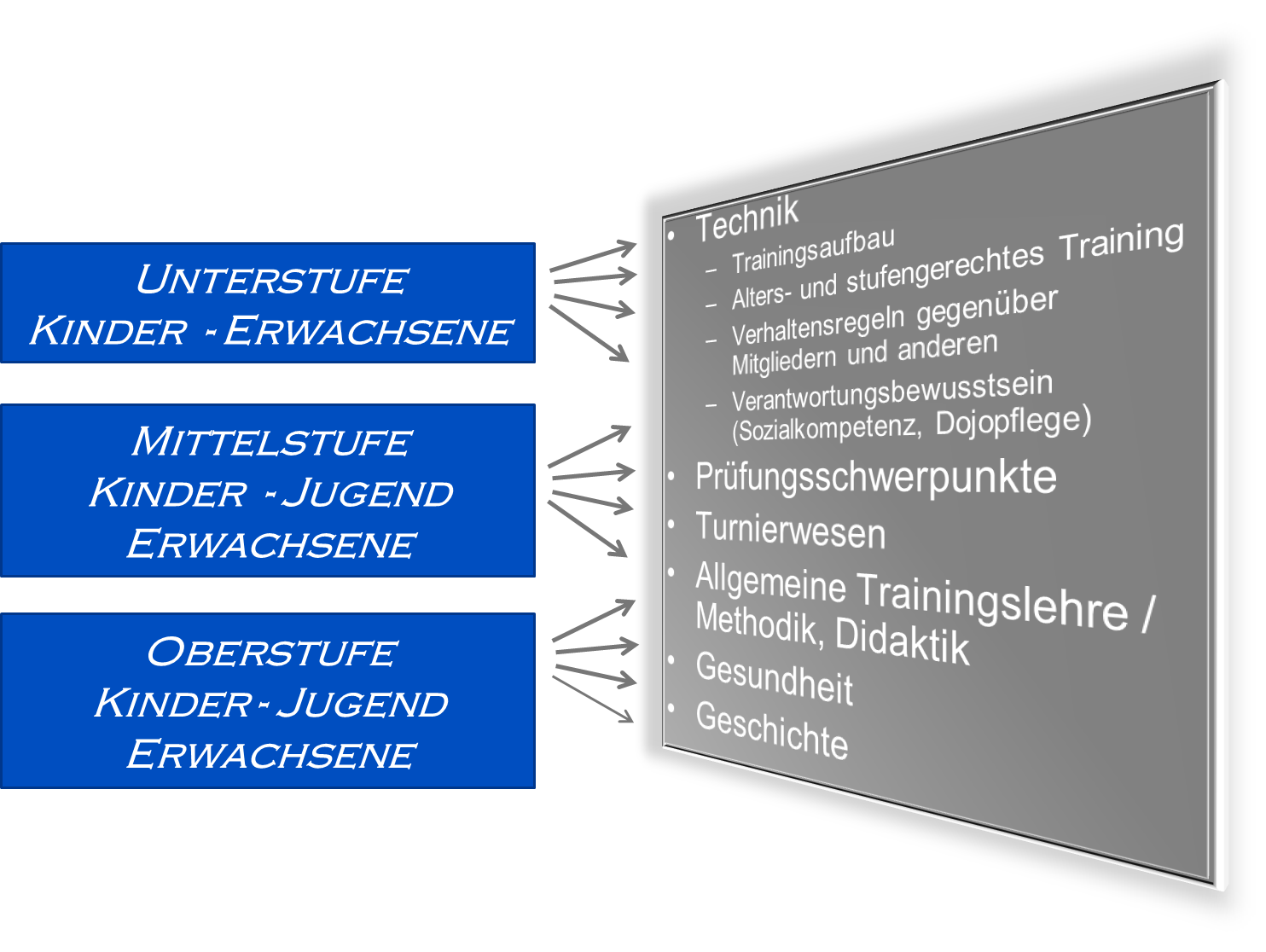 Inhalte Trainerausbildung
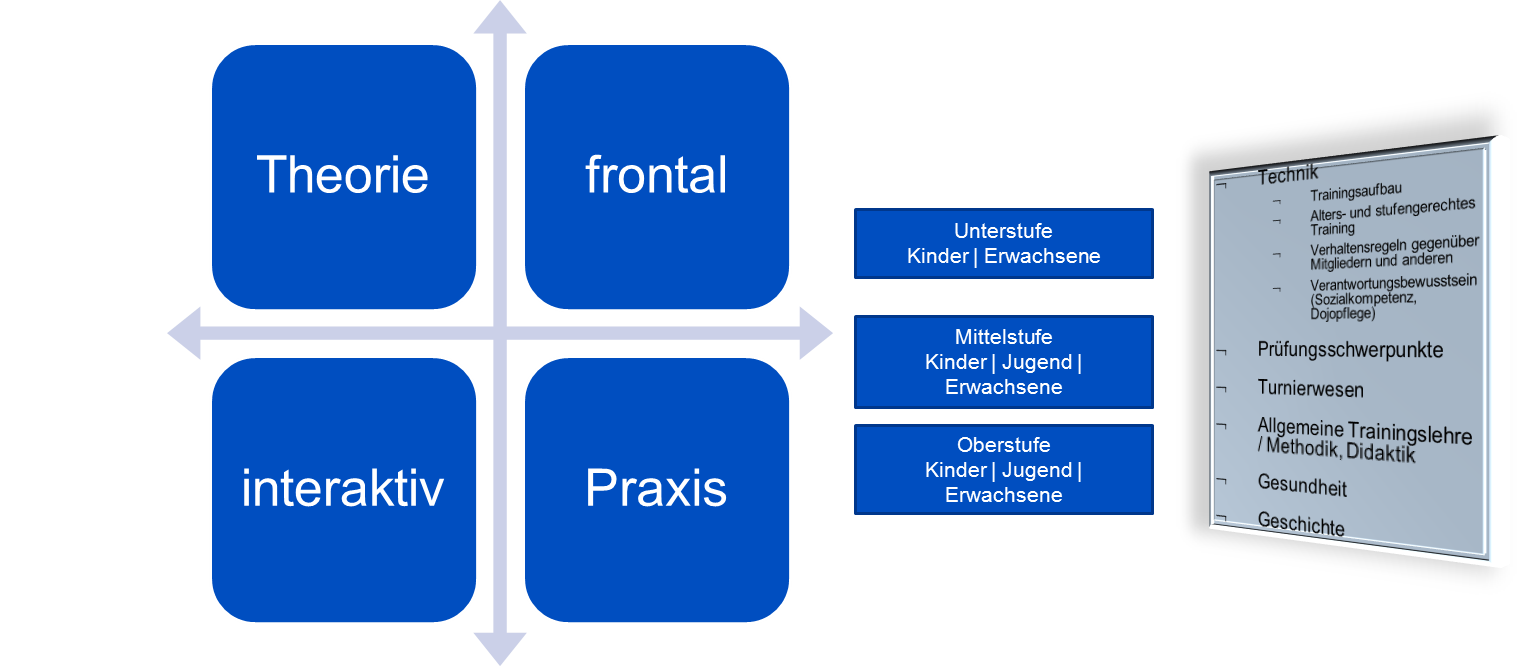 Gestaltung einer Ausbildungseinheit
Modul 6
Gesundheit
Okt. 2015
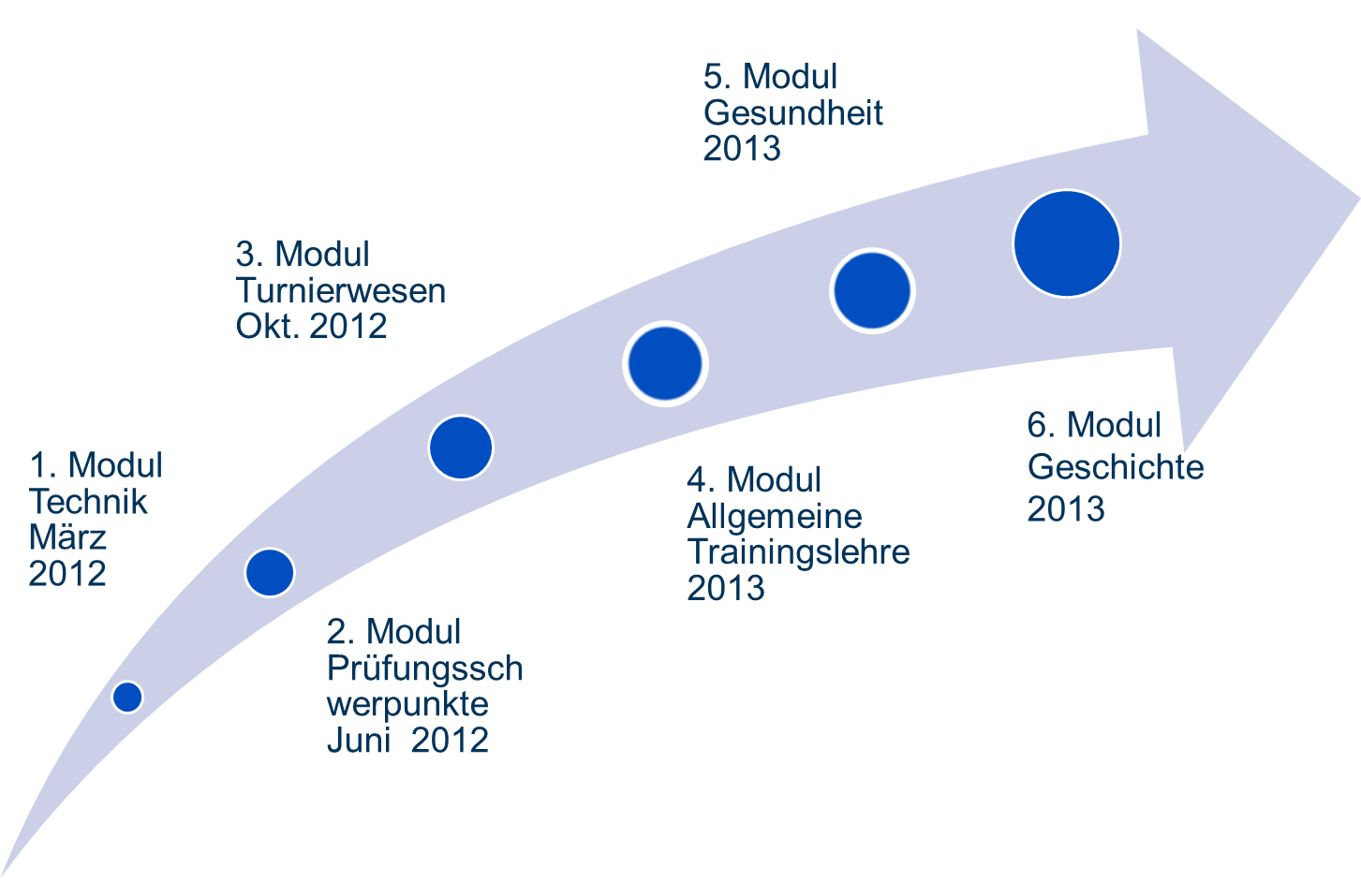 Modul 5
Geschichte
Juni 2015
Modul 4
Trainingslehre
März 2015
Kursplanung
Modul 3
Turnierwesen
Okt. 2014
Modul 2
Prüfungs-schwerpunkte
Juni 2014
Modul 1
Technik & Soziales
März 2014
Übersicht Schwerpunkte Technik/Motorik & Psyche/Soziales
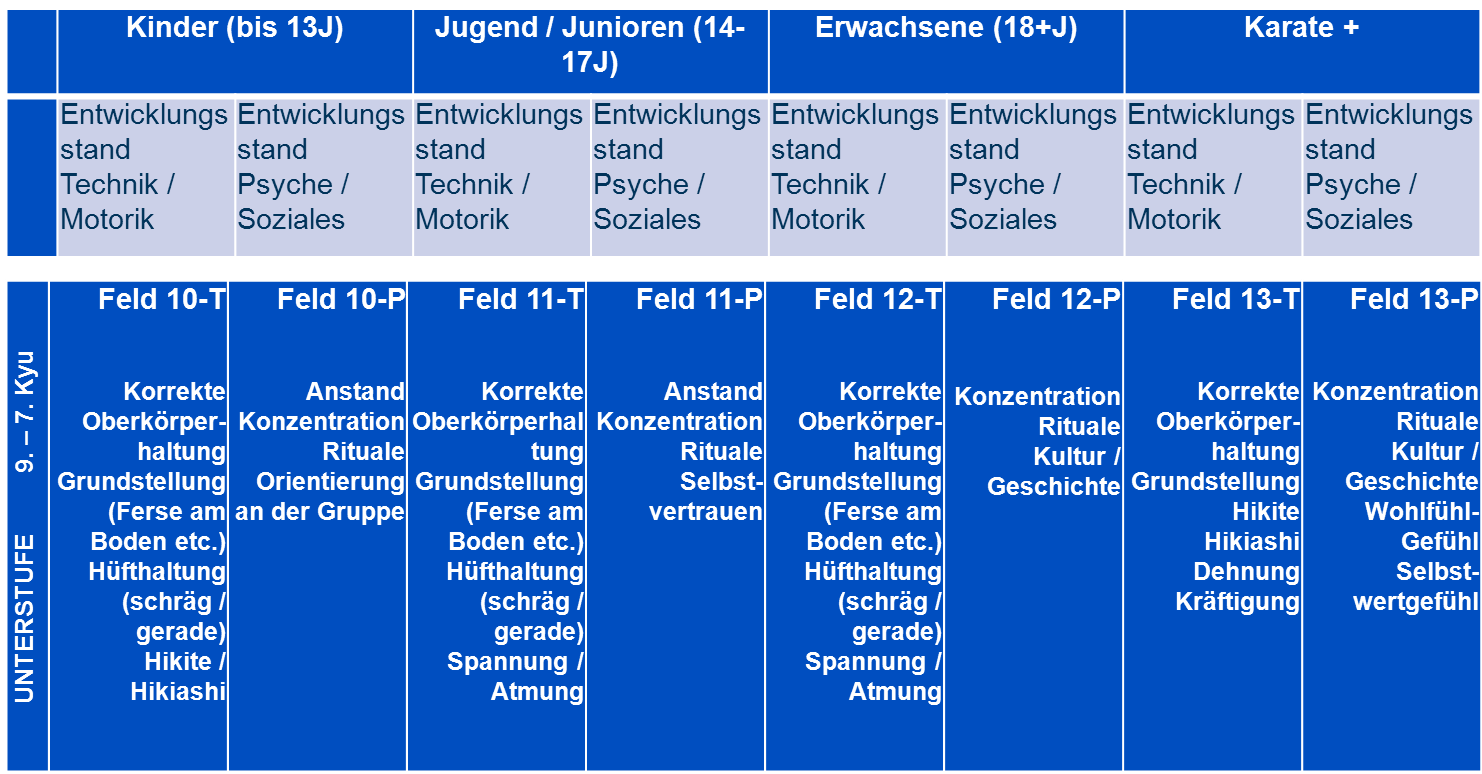 Leitfaden für Trainingsinhalte
Übersicht Schwerpunkte Technik/Motorik & Psyche/Soziales
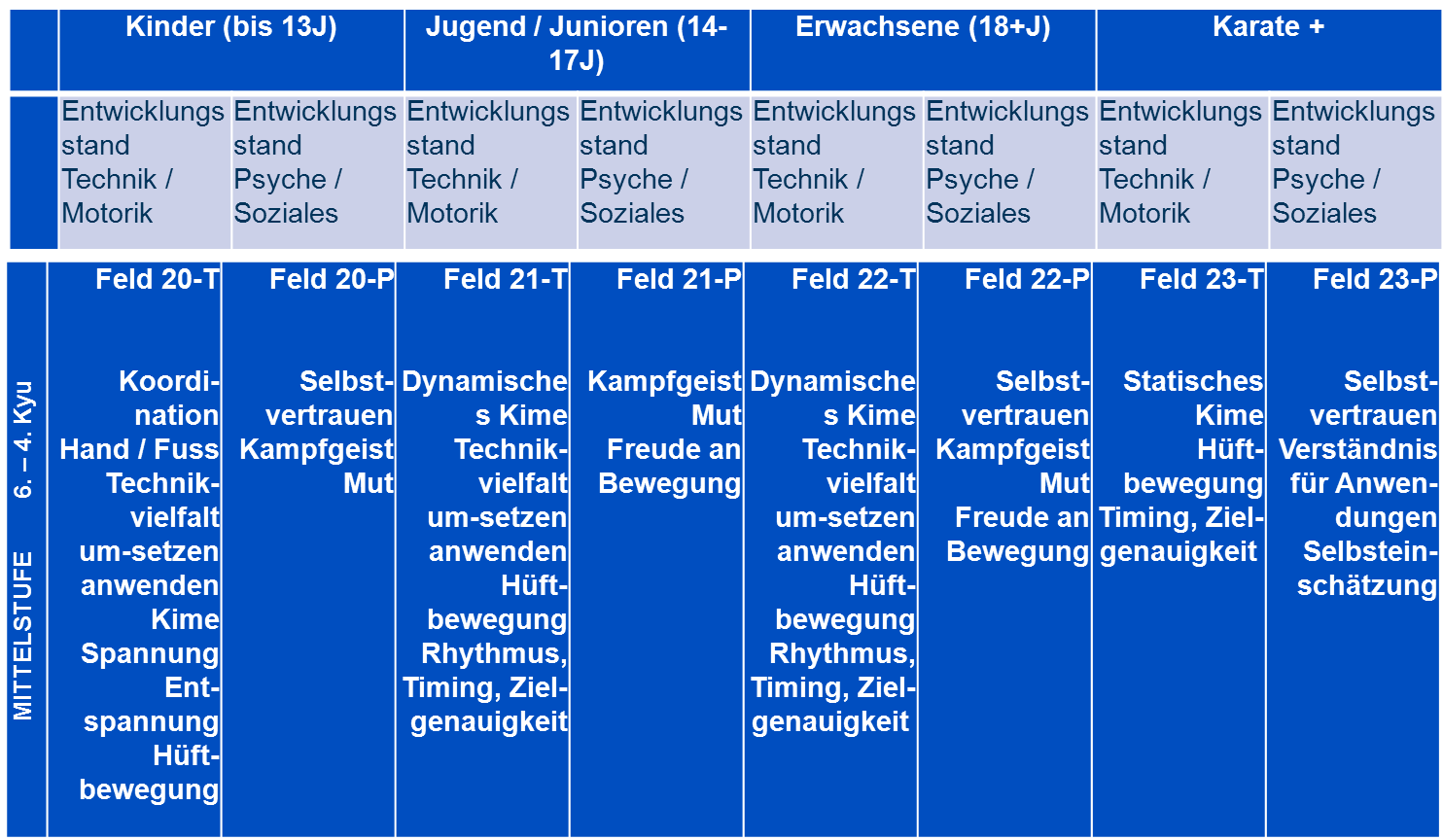 Leitfaden für Trainingsinhalte
Übersicht Schwerpunkte Technik/Motorik & Psyche/Soziales
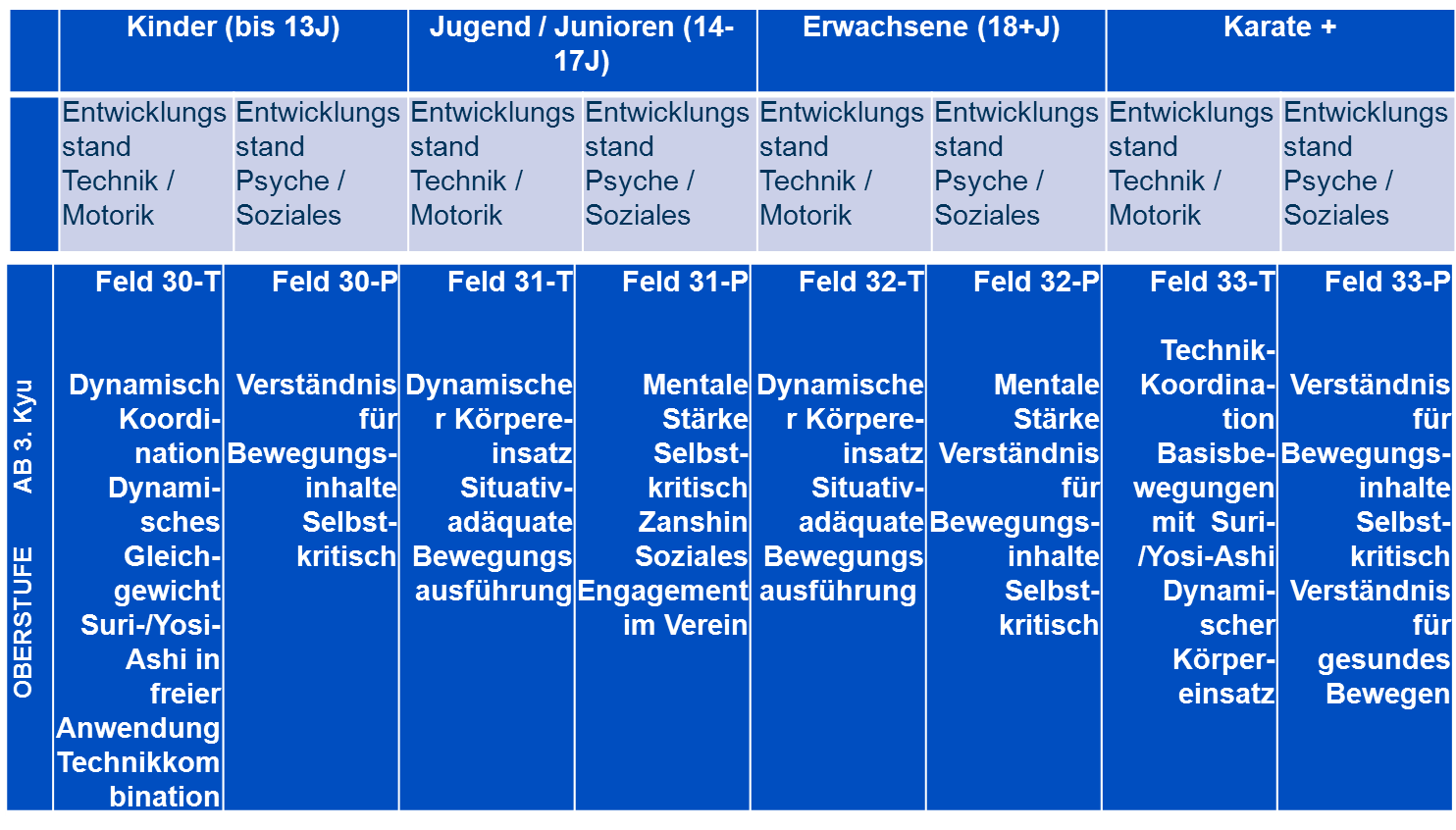 Leitfaden für Trainingsinhalte
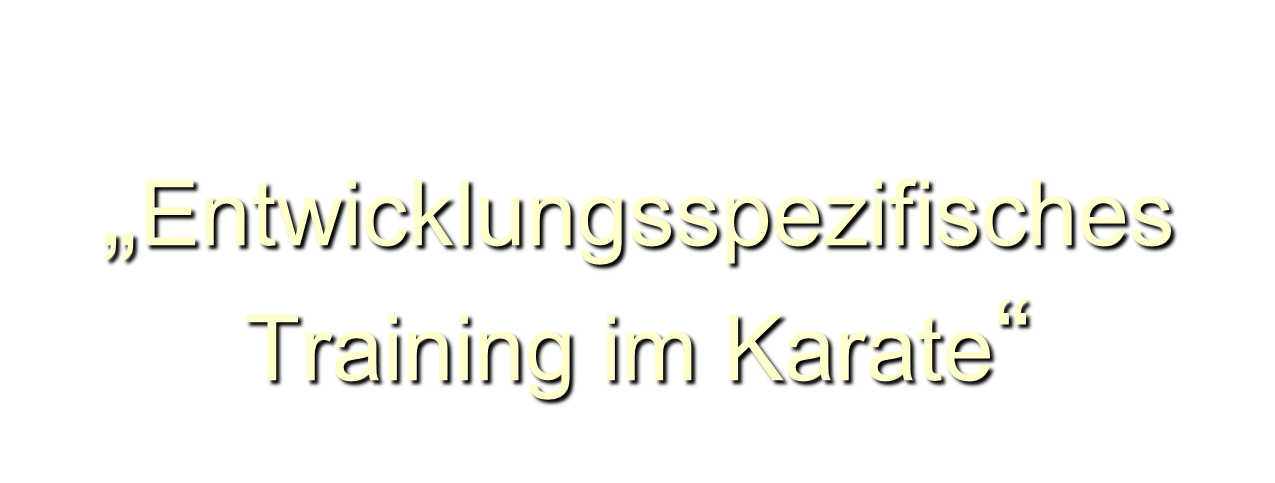 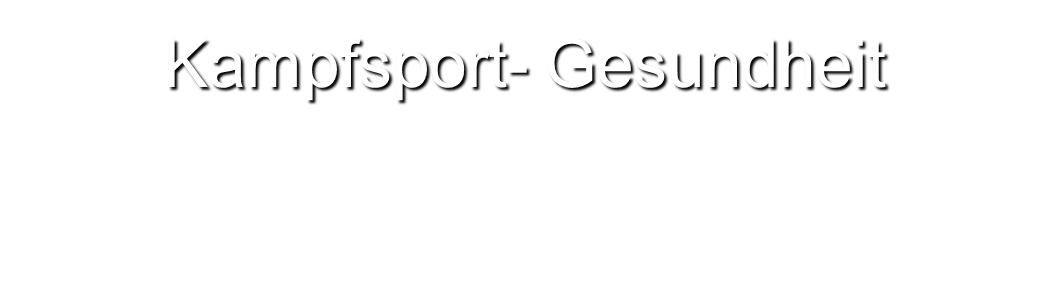 7-10 Jahrefrühes Schulkindalter
Zu beachten
Motivation
Grosser Bewegungsdrang
    ->Vielseitigkeit

Hinführen zu vorgeschriebenen Bewegungen 
   -> Kata/ Kihon

Freude Neues zu lernen

Spielerische Zweikämpfe
Konzentration schwierig
    -> ruhige Elemente 
 vom Du zum Ich ->Kihon
Trainer= Vertrauensperson/ Vorbild
 zur Gruppe gehören
 Respekt              
     ->Kihon Ippon Kumite
Wachstumsfugen
Spätes Schulkindalter10-13/14 Jahre
Motivation
Zu beachten
Sehr lernfähiges Alter

Interesse an Karate
-> Bunkai
-> Technikschulung
-> Wettkampf
schnelles Wachstum 
   ->Koordination schwieriger
Knochenwachstum schneller als Muskelwachstum 
    -> Beweglichkeit↓
Zusatztraining: Beweglichkeit; Krafttraining mit eigenem Körpergewicht
Puberale Phase14-17 Jahre
Vorteile
Zu beachten
Eigenständigkeit-> Verantwortung übergeben
Entwicklung aller motorischen Grundeigenschaften
Variieren-> Verfestigen
Gruppendynamik
Körper und Geist orientiert sich neu
Soziale Veränderungen 
     (Schule/ Beruf)
Wachstum/ körperliche Veränderungen 
Gruppendynamik
Adoleszenz18+
Motivation
Zu beachten
Nahezu uneingeschränkte Trainierbarkeit

Karate Interesse 
   ->Technik
   ->Bunkai
   ->Selbstverteidigung
Interessenskonflikte

Individuelle körperliche Fähigkeiten
Karate +Ü30
Motivation
Zu beachten
Gelenke: Knorpeldicke ↓
Muskulatur: Elastizität↓
     -> gutes Aufwärmen 
     ->Explosivkraft ↓
     ->Gymnastik 
Herzkreislauf
     -> Atmung, Hautfarbe
 Regenerationszeit länger
    -> Pause, trinken
Gesundheit
Stressabbau
Selbstverteidigung
Sozialer Kontakt
Kniearthrose
„Bewegung ist stets nur so zuträglich wie die Haltung, in der wir sie betreiben“(Joseph Heller)
Herzliche Dank für die Aufmerksamkeit
SKR-Trainerweiterbildung
Psyche und Soziales
Peter Buhofer und René Weber
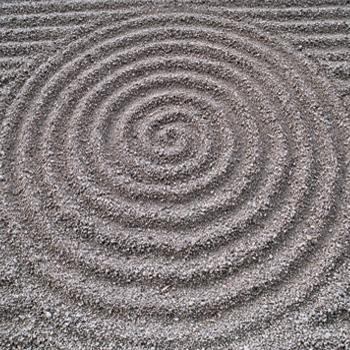 Technische und soziale SchwerpunkteTeil Psyche und Soziales
Teil 1: Plenum – Allgemeiner Teil
Teil 2: Gruppen – Zielgruppen, Anwendungen
Kursthema/ Kursteil
Zielsetzung, Vorbemerkungen
Die soziale Verantwortung
Die Elemente im Gesamtkontext
Begriffe Ritual, Anstand, Konzentration ..
Zusammenfassung
Agenda
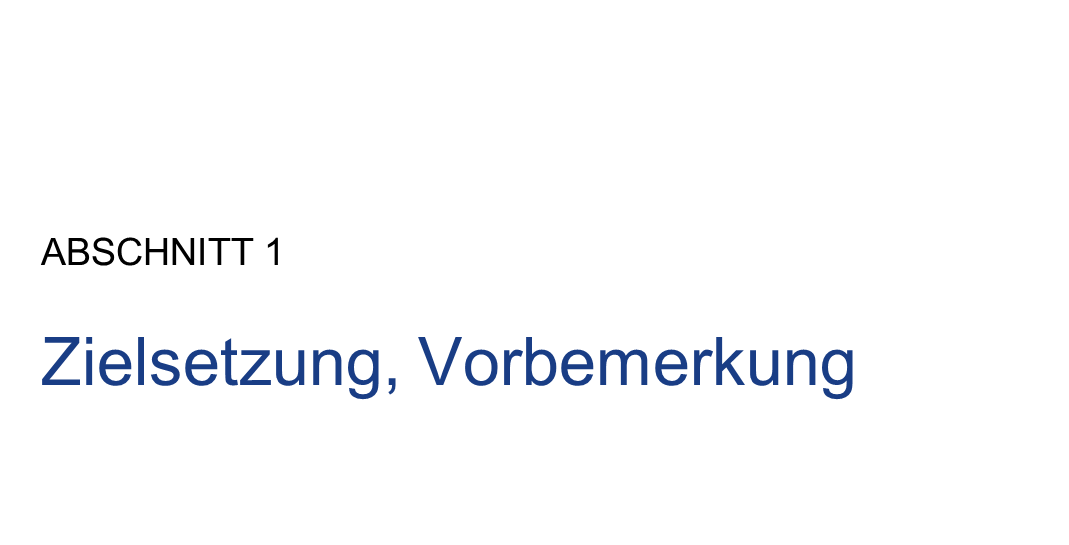 Will Denkanstösse geben
Impulse und Anregungen zur Reflektion des eigenen Verhaltens und seiner Tätigkeit
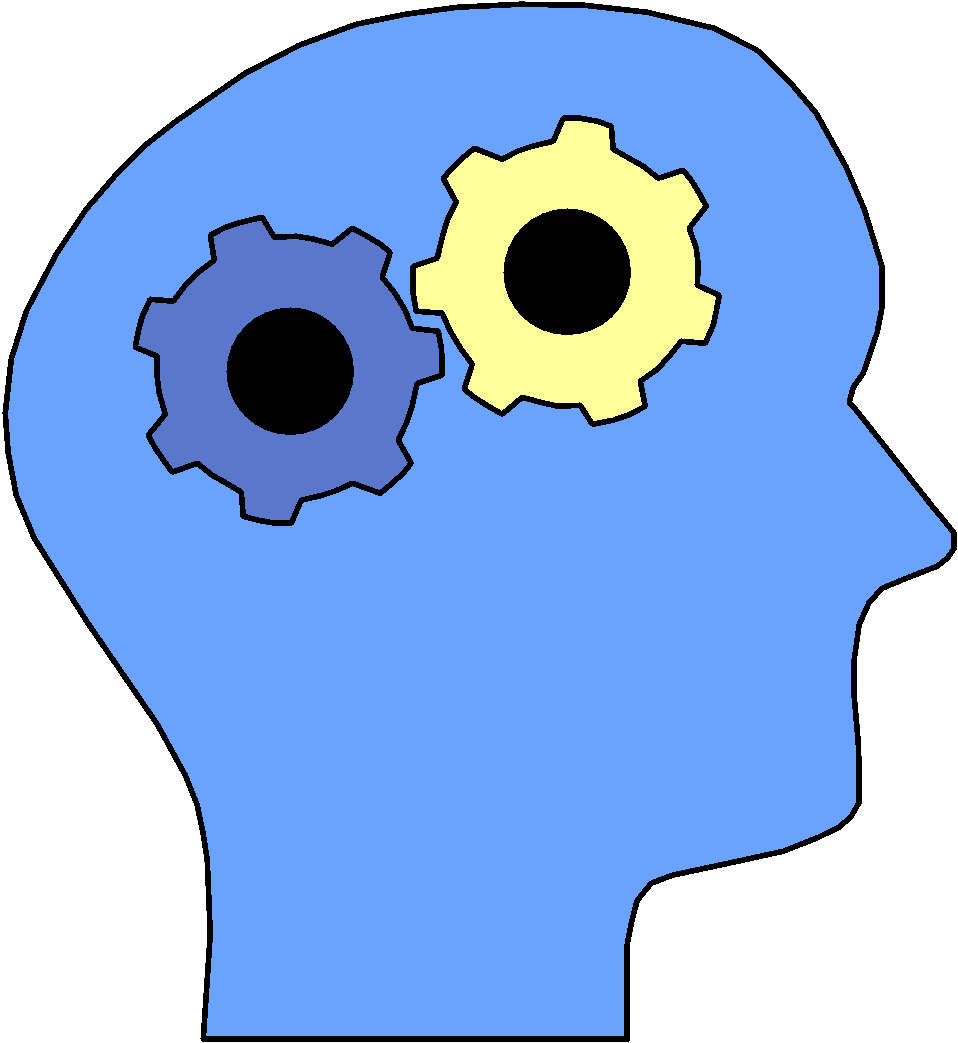 Zielsetzung Referat
Persönliche Ansichten/ Meinungen, geprägt vom eigenen Verständnis und (Karate-)Hintergrund
Aussagen nicht unbedingt als Lehrmeinung oder Kochbuch verstehen 
Provokative Aussagen
Vorbemerkungen
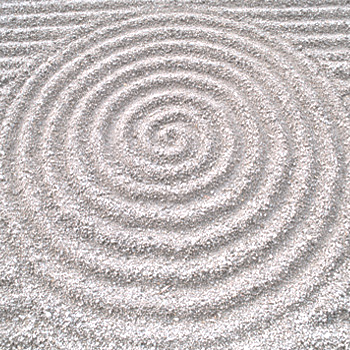 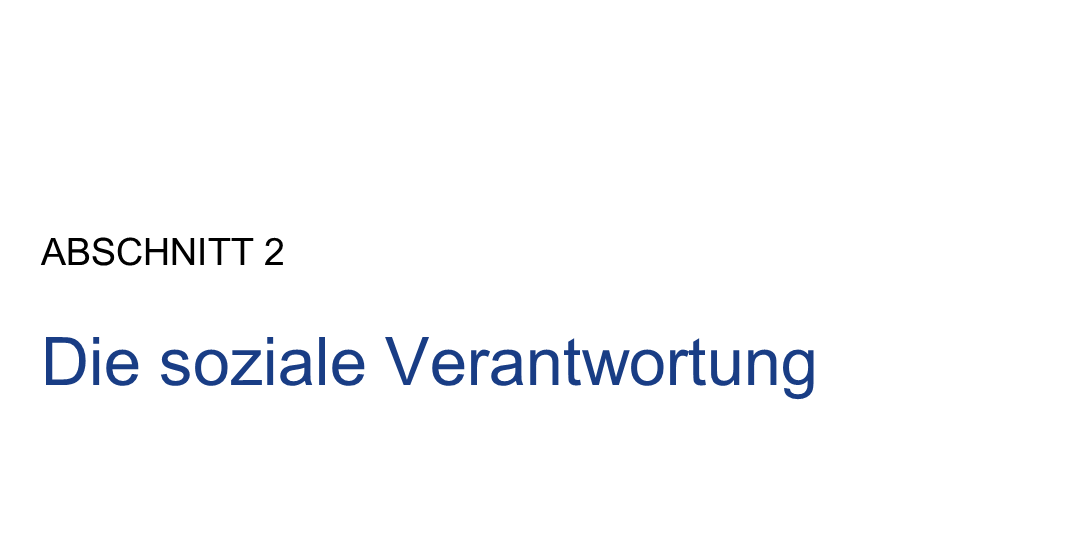 Der Trainer hat eine hohe Verantwortung gegenüber Mensch und Gesellschaft
Material = Mensch!! 
"Schlechte" Arbeit oder Fehler oft nicht sofort bemerkbar
"Gute" Arbeit  = hohe Nachhaltigkeit
"Schlechte" Arbeit = Spätfolgen, Langzeitfolgen
Wahrnehmung des Trainer-Wirkens durch Schüler und Umgebung prägt das Bild/Image des Dojo
Hohe soziale Verantwortung
Bekenntnis des SKR zur Wahrnehmung dieser Verantwortung!
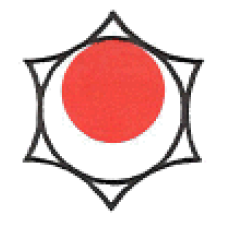 Hohe soziale Verantwortung
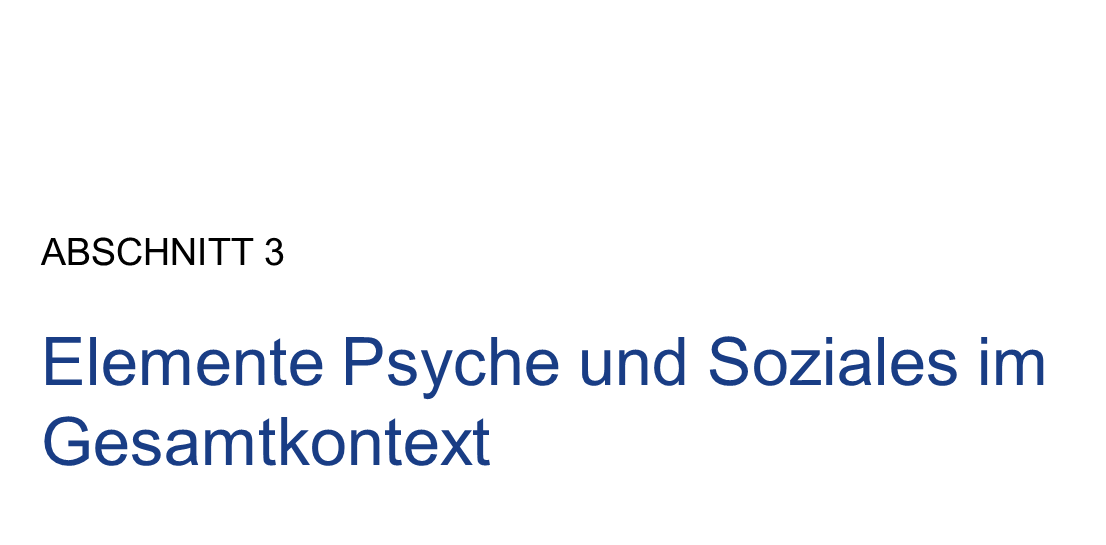 Psyche
"Volksmund": Innenleben, Seelenleben.
Wissenschaftlich unterteilt in Denken und Gefühlsleben. 
Soziales
Umgangssprachlich: Bezug einer Person auf eine oder mehrere andere Personen  (Handeln und Verhalten)
Elemente Psyche und Soziales
SKR-Ausbildungsunterlagen: Leitfaden für Trainingsinhalte
Leitbild des SKR
Dojokun
Karatedo – Begriff
….
….
Elemente Psyche und Soziales
Im Leitfaden (SKR-Ausbildungsunterlagen) die Zweiteilung in der Darstellung
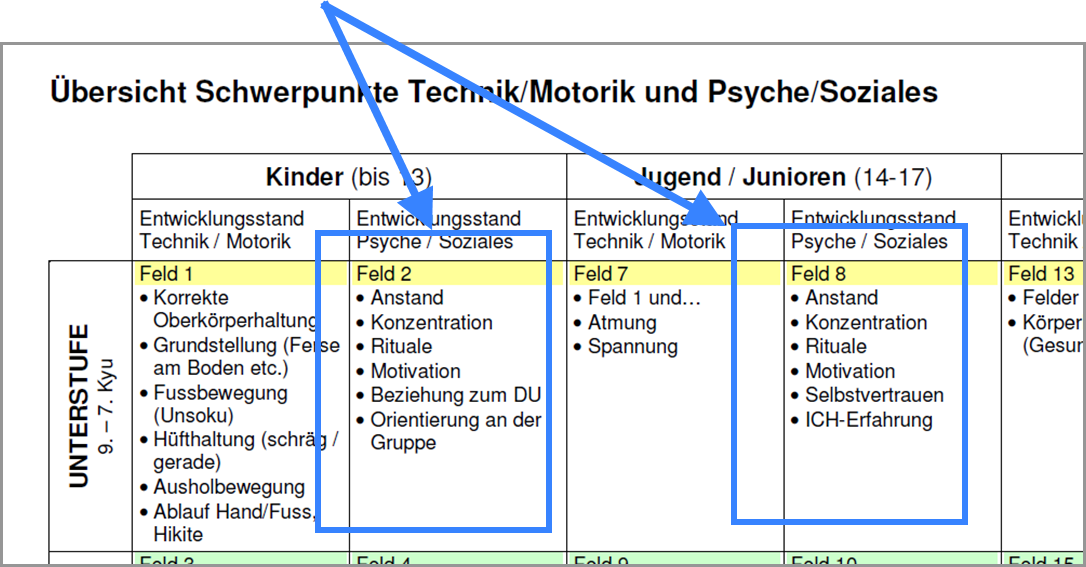 "Leitfaden für Trainingsinhalte"
Mehrere Kernaussagen zu "Psyche und Soziales"
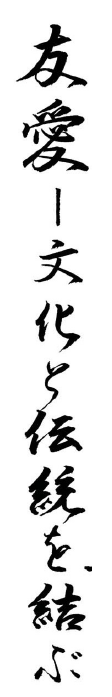 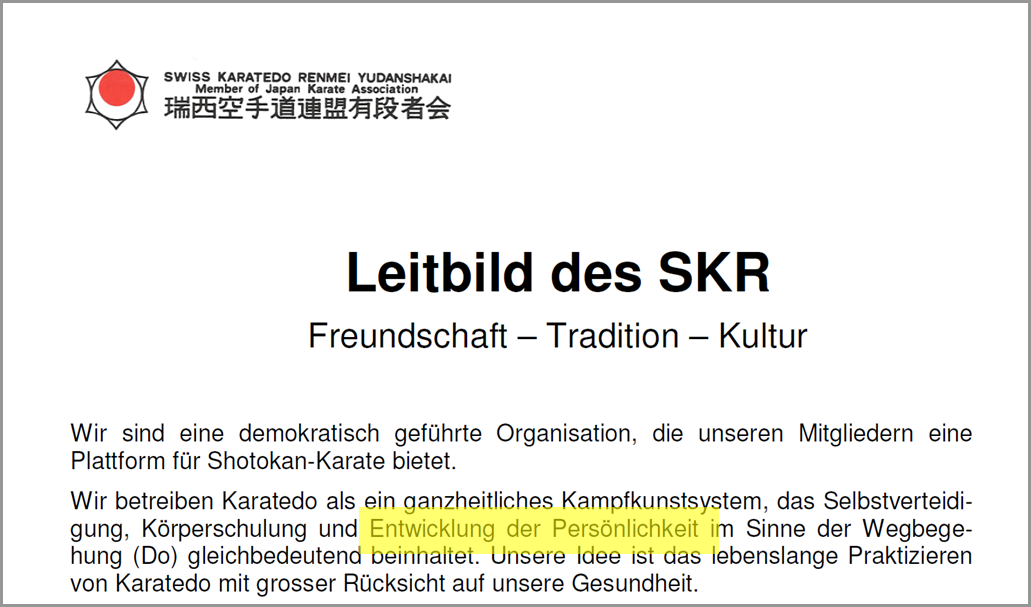 SKR-Leitbild
Vor allem Aussagen zu Elementen "Psyche und Soziales"
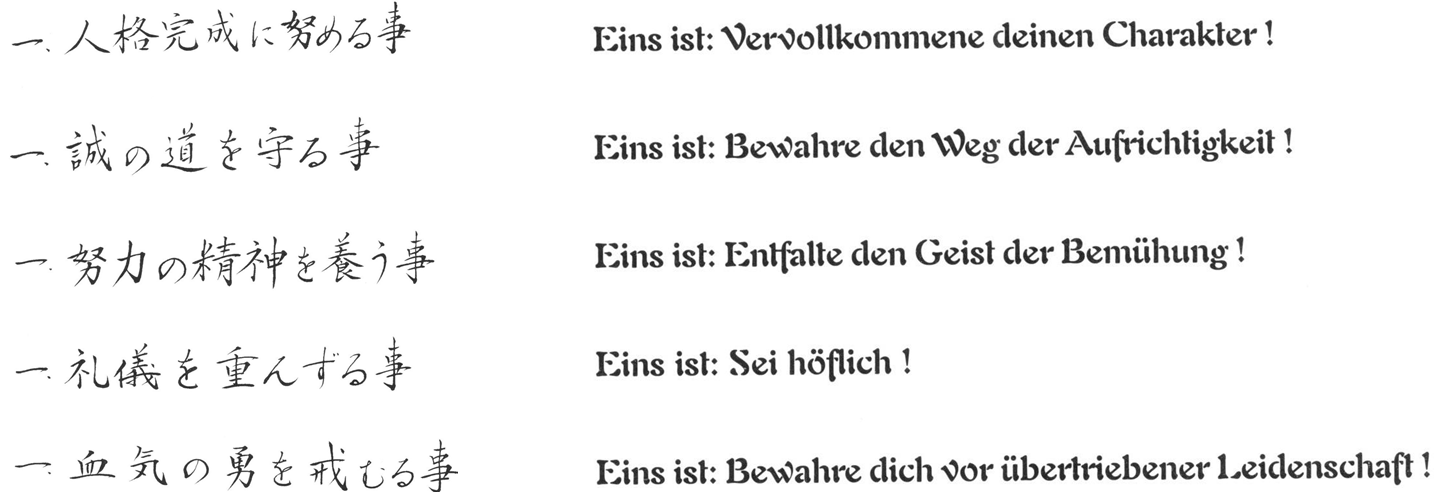 Dojo kun
Begriff verweist auf Bedeutung der Elemente "Psyche und Soziales"
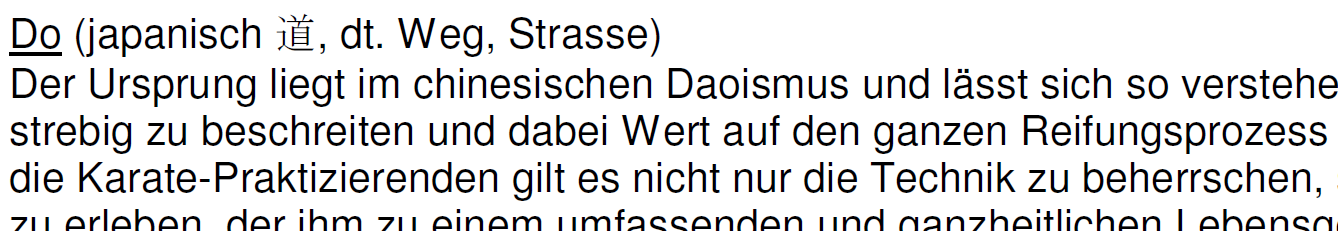 Karatedo - Begriff
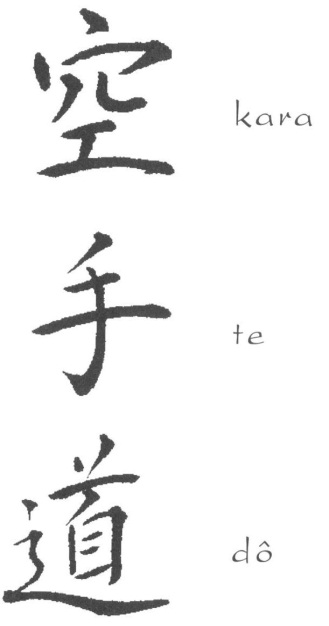 Ausschnitt aus SKR-Leitbild (Fussnote)
Jeder Trainer hat .. 
als Mensch eine bestimmte Wertevorstellung
eine eigene Erfahrung als Karateka
eine eigene Erfahrung als Trainer
ein/ mehrere Sensei als prägende "Vorbilder" in der Vergangenheit wie auch der Gegenwart
ein bestimmtes Verständnis zur Karate-Kultur
Ausgangssituation für den Trainer
Von Anfang an richtig!
Schon beim Einführungskurs

Der Einstieg prägt die Zukunft
Das am Anfang gemachte "Werte-Bild" und die erfahrene (Karate) Umgangs-Kultur sind Grundstein für die Weiterentwicklung
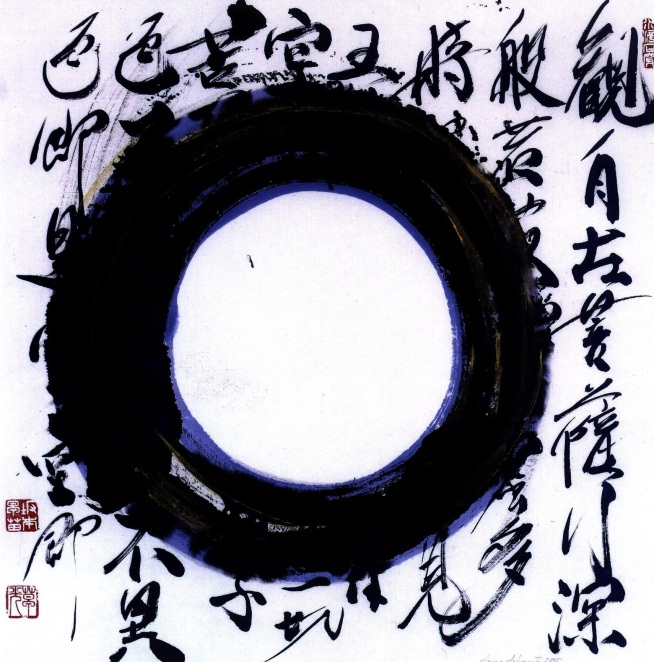 Der Anfang bestimmt die Zukunft ..
Kalligraphie Sakamoto
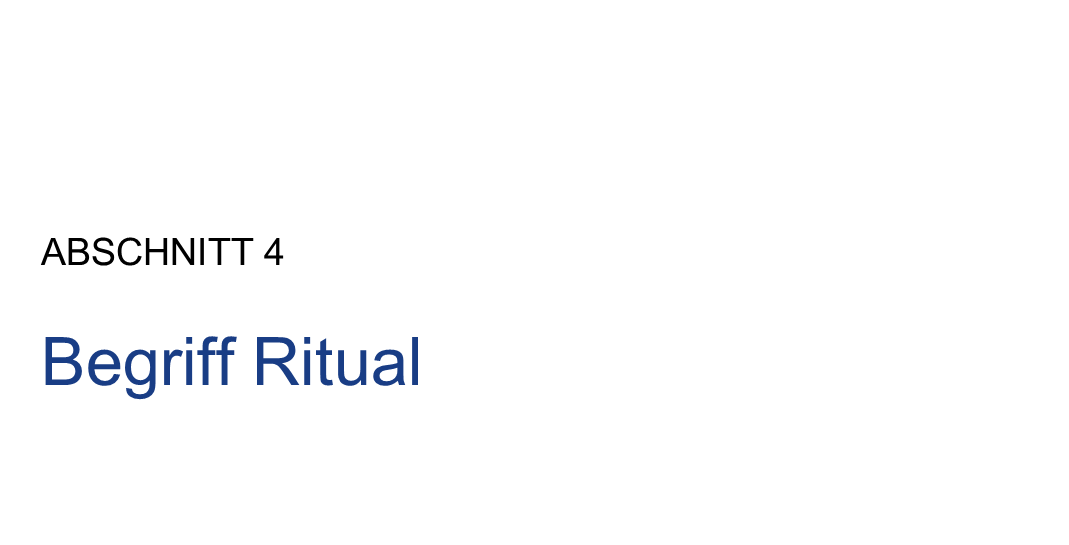 Ein Ritual (von lateinisch ritualis: „den Ritus betreffend“) ist eine nach vorgegebenen Regeln ablaufende, meist formelle und oft feierlich-festliche Handlung mit hohem Symbolgehalt.
Ein Ritual ist normalerweise kulturell eingebunden oder bedingt. Es bedient sich strukturierter Mittel, um die Bedeutung einer Handlung sichtbar oder nachvollziehbar zu machen. ..
Begriff
Rei (Grussrituale)"Interaktionsrituale".
Eintritt/Verlassen Dojo
gemeinsames Grüssen Trainingsbeginn/Trainingsschluss
Partner grüssen (Kumite)
usw.
Mokuso
Kombiniert "Persönliches Ritual"+ im sozialen Kontext
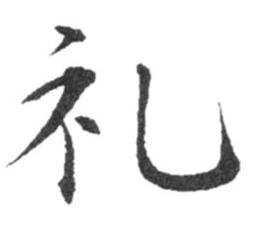 Bei uns..
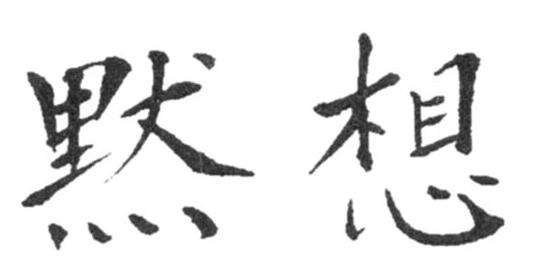 StrukturSind strukturierter Mittel, um die Bedeutung einer Handlung sichtbar oder nachvollziehbar zu machen
SymbolikBedeutungs- oder Sinnzusammenhänge symbolisch darzustellen oder auf sie zu verweisen
Funktion Ritual (1)
Halt und Orientierungda vorgefertigte Handlungsabläufe und altbekannte Symbole 
Förderung GruppenzusammenhaltDurch gemeinschaftliche Ausübung 
einheitsstiftend 
einbindender Charakter
Funktion Ritual (2)
Gefahr der Negativ-Wirkung und –Entwicklung
Empfindung abgegriffen, überholt
Einsatz sinnentleert (nur noch "Hülse")
Rituale richtig einsetzen und pflegen
Nutzen Ritual als wertvoll verstehen
Von der Schablone zur mit Persönlichkeit gefüllten Form


      Zusammenhang zu Begriff "Anstand" (-> siehe dort)
Beachten
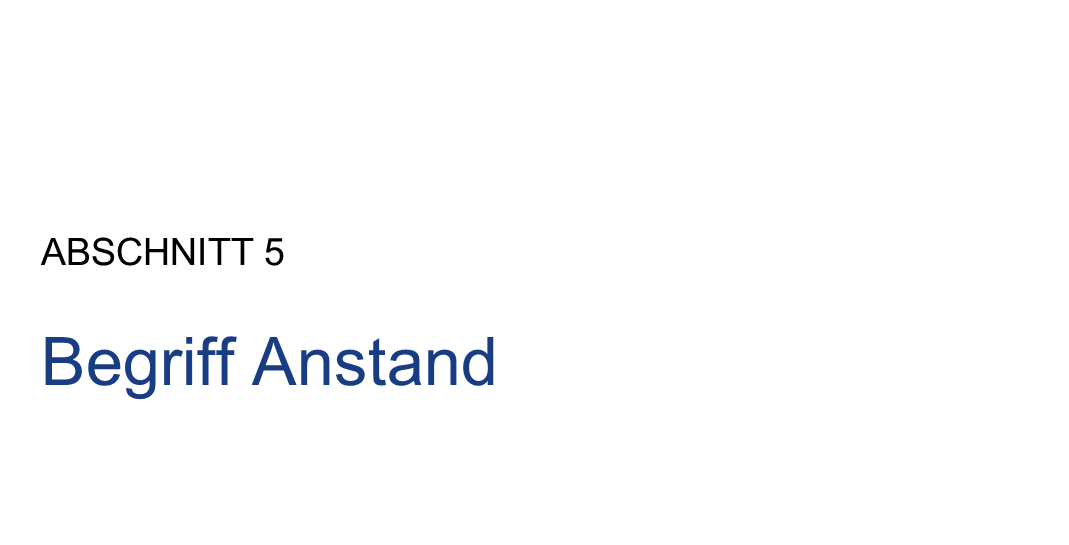 Anstand bezeichnet die „gute Sitte“ im Benehmen. 
Der Ausdruck Umgangsformen (Benehmen, Manieren) bezeichnet konkrete Verhaltensgewohnheiten. …
Der Ausdruck Etikette bezeichnet einen (geschrie-benen oder ungeschriebenen) Regelkanon, in dem Abläufe des sozialen Umgang festgelegt sind. …
Begriff
Verhalten gegenüber andern (aktiv)
Seine ("ständige") Wirkung gegenüber anderen (passiv)
Ein wesentlicher Bestandteil der Dojokun und insgesamt der "WEG-Begehung" (DO)
Allgemein
Entwickeln eines Umgangs mit dem Gegenüber bzw. der Gruppe
authentisch 
ehrlich, aufrichtig
korrekt
respektvoll
würdevoll
Fairness
Hauptziel für den Unterricht
Integral in der Trainingseinheit
Achtung Umfeld (-> Garderobe, Stammbeiz)
Rituale: Einsetzen am Anfang als Hilfe und Schablone
Methode, Hilfsmittel
Ist Vorbild, zeigt vorbildliche Haltung und Form
Verlangt Einhaltung, Korrektheit, Akzeptanz bei Allen
Ebene Trainer (1)
Unterrichtsvermittlung: Ehrlicher, korrekter, würdevoller Umgang gegenüber Schüler(Anleitung, Feedback, Korrekturhinweis)
Keine Illusionen "verkaufen", ehrliches Feedback, realistische Einschätzung
Persönliche Korrekturhinweise gezielt, sachliche Instruktion, klare Botschaft (kein BlaBla)
Persönlichkeit des Schülers ernst nehmen
Beispiele Ebene Trainer (2)
Natürliche Persönlichkeit, keine Selbstdarstellung, Gesunde Selbstsicherheit ohne Überheblichkeit
Anspruchsvoll, Härte versus Brutalität, Angst
Pünktlichkeit (Lektion)
Korrektheit Administration

	🡪 (Wahrnehmung zählt)!
Beispiele Ebene Trainer (3)
Kleidung
Hygiene
Grüssen
Verhalten im Unterricht
Verhalten gegenüber Partner/ Partnertraining
Sempei
Ebene Schüler
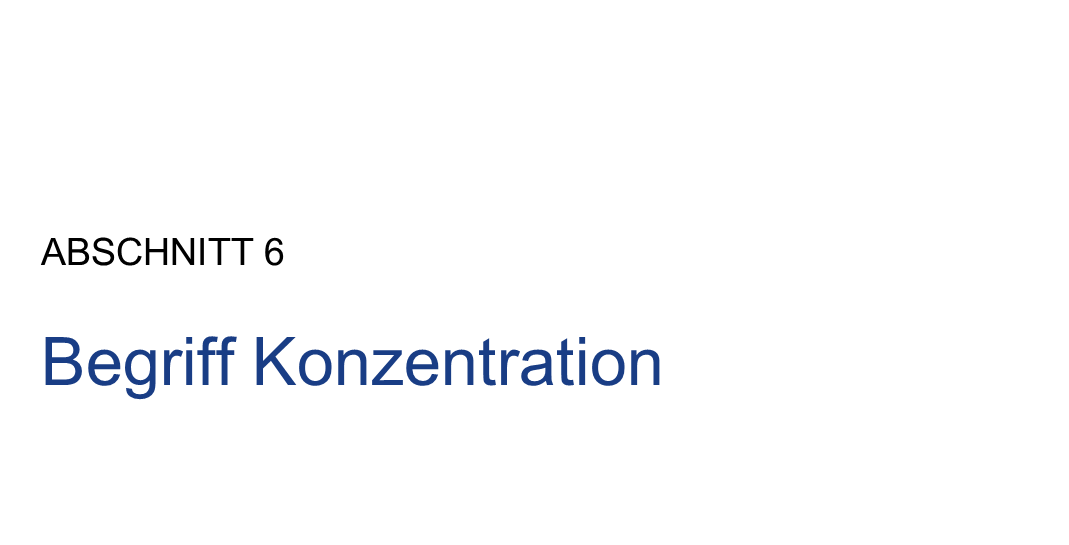 Konzentration (lat. concentra, "zusammen zum Mittelpunkt") ist die willentliche Fokussierung der Aufmerksamkeit auf eine bestimmte Tätigkeit, das Erreichen eines kurzfristig erreichbaren Ziels oder das Lösen einer gestellten Aufgabe.
Konzentration erfordert geistige Anstrengung und lässt mit der Zeit nach. Daher versteht man unter Konzentration das relativ lange andauernde Aufrechterhalten eines Aufmerksamkeitsniveaus.
Begriff
Konzentration
Ist ein Grundelement der Kampfkunst (DO) 
Grundvoraussetzung für zielgerichtetes, effektives trainieren/ lernen
Kann gut entwickelt oder weiterentwickelt werden, - jedoch sehr unterschiedliche Basis/ Voraussetzungen
Allgemein
Entwickeln/ Verbessern der 	Konzentrationsfähigkeit
Als Mittel zum Zweck: Förderung der Aufnahmefähigkeit (Lernen, Effektivität Unterricht)
Zur Erhöhung der Effektivität der Technik (Reaktion, Präzision, Kampfbereitschaft/ Zanshin), - auch unter erschwerten Bedingungen
Hauptziel für den Unterricht
Integral in der Trainingseinheit
Methode, Hilfsmittel
Muss Minimalkonzentration verlangen
Ungenügende Anstrengung nicht tolerieren
Prägt schon beim Einsteiger die Grundhaltung (Karatedo/Kampfkunst versus Belustigungs-"sport")
Ist Bestandteil eines "Risikomanagement" (Partnertraining)
Ebene Trainer (1)
Muss Einhaltung seiner Anweisung verlangen, Schlechterfüllung bemängeln, Nichterfüllung nicht tolerieren
Fähigkeit Schüler richtig einschätzen
Klarheit der Information, sorgfältige Dosierung der Anforderung
"Verbergungsstrategien" erkennen, "Konzentrationsblockaden" durchbrechen
Ebene Trainer (2)
Integrales Üben in allen Elementen möglich (z.B. Gymnastik)
Erschwerte Rahmenbedingungen anlegen
Ebene Schüler
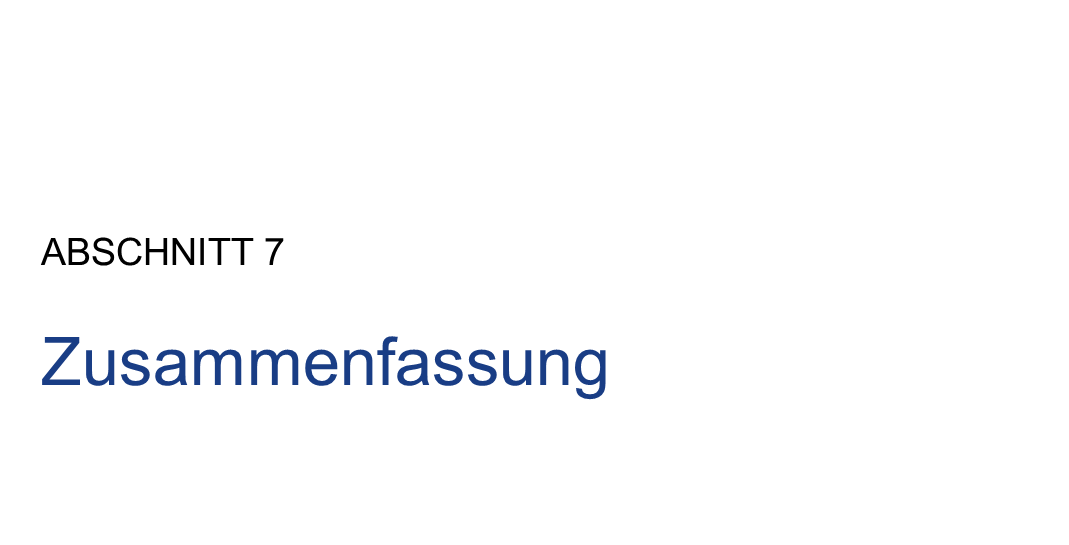 Zusammenspiel der beiden Hauptelemente1) Technik und2) Psyche/ Sozialeshat eine hohe Bedeutung
Schüler anleiten zu einer Bereitschaft zu seiner eigenen ständigen Weiterentwicklung
Zusammenfassung
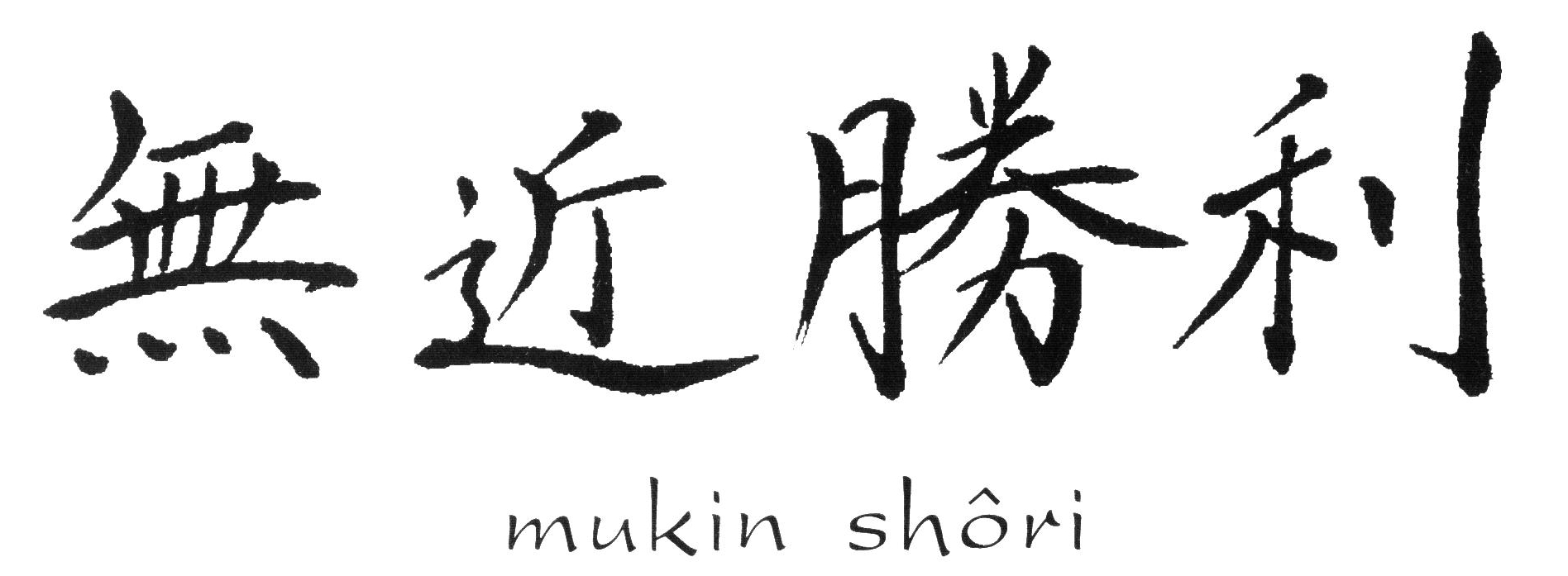 Trainer-Arbeit
"Der Weg zum Erfolg hat keine Abkürzung!" (M. Tanaka)
Quelle: Abbildung aus Schlatt; Shotokan no Hyakkajiten, 1995
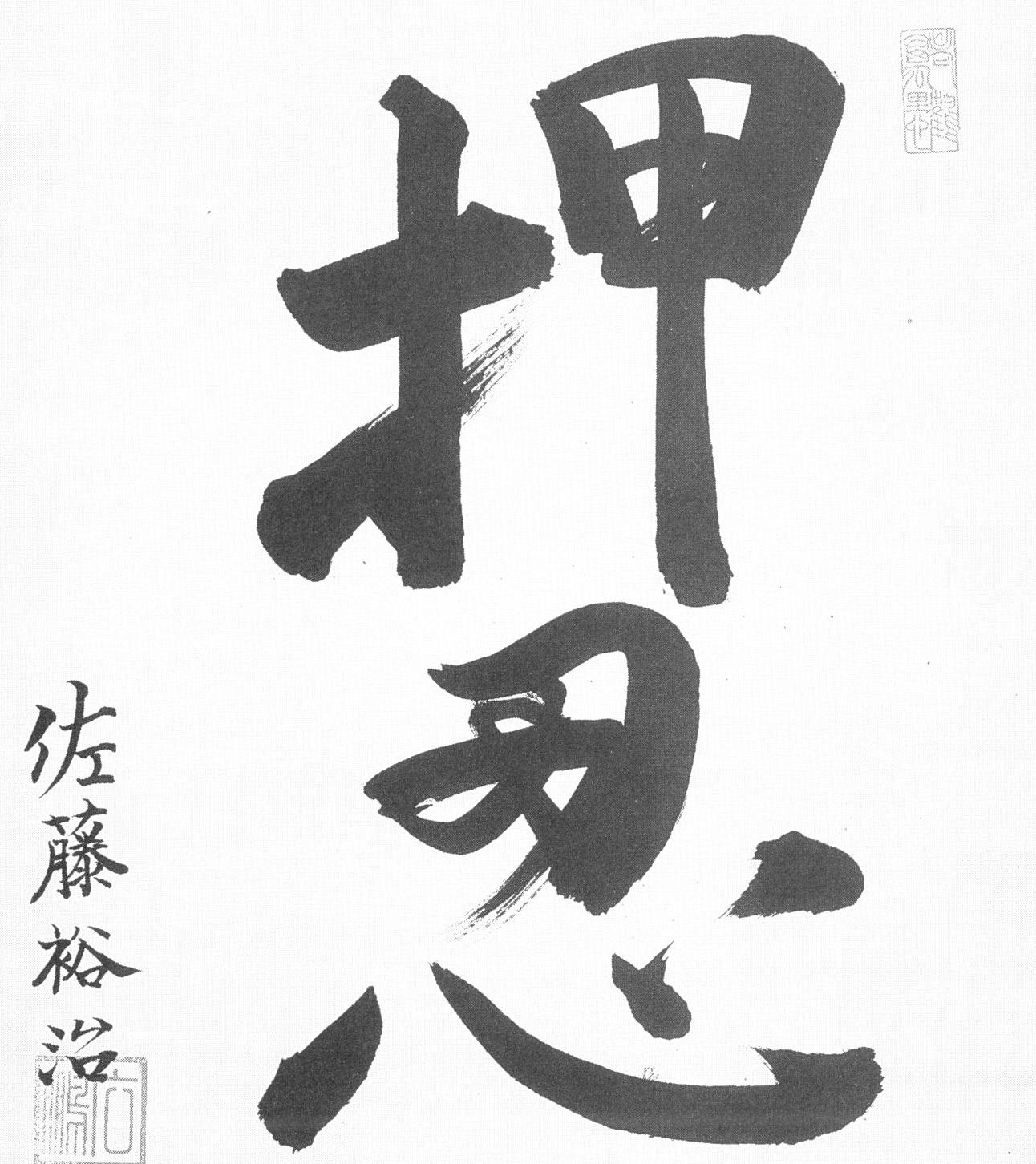 Oss
Quelle: Abbildung aus Schlatt; Shotokan no Hyakkajiten, 1995 (Kalligraphie Satô Yûji)